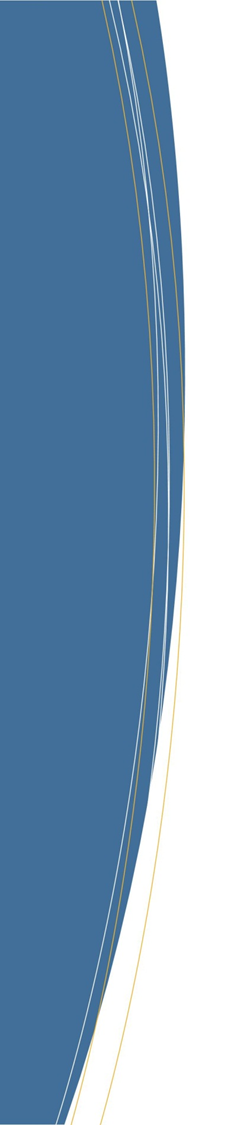 Your phone is muted upon entry.
Do not place your phone on hold.
Welcome to the 
Wisconsin User Group Meeting!
 
September 28, 2017
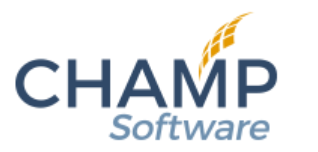 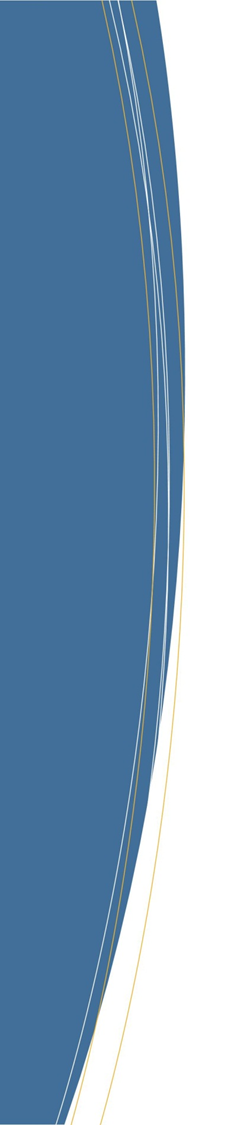 AGENDA

Welcome - Jennifer Lenbom & Jean Durch
How Agencies Use Nightingale Notes for Prenatal Care Coordination –
   Eau Claire City County Health Department
   Diane H-Robinson, Pierce County Health Department               
New Customer Service Portal
Upcoming Topical Webinar
Updates and Sharing from Participants
Next Meeting Date and Plan
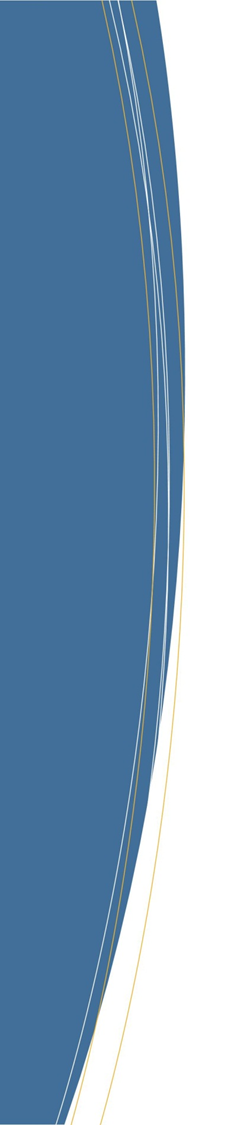 How Agencies Use Nightingale Notes
 for Prenatal Care Coordination
Information Sharing by

   Eau Claire City County Health Department

   Diane H-Robinson, Pierce County Health Department
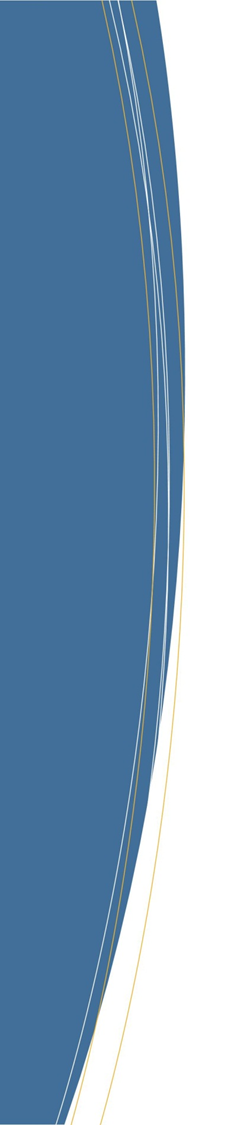 New Customer Service Portal: 
See Your Cases & Vote on Ideas

The portal allows you to see cases you submit and the status of those cases. 

The portal also lets you submit ideas for enhancements or new features to our Ideas page.
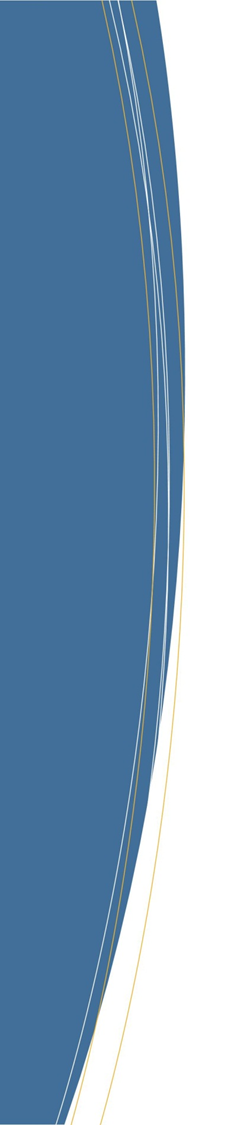 Using the Customer Portal for the first time:
Go to https://champsoftware.na2.teamsupport.com
Click Log In at the top right of the screen.
Click on Create an account.
Complete the 3 fields to create a new account and click the Register Me
You will see the screen refresh and the login page shown above will display once again.
Use your email and password that you just created to login. This is duplicate entry of the login information but it’s necessary to authenticate you.
You will see the new Champ Software Customer Portal.
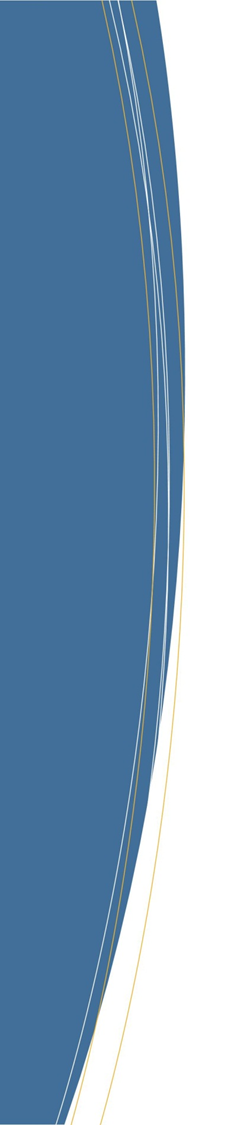 Using the Ideas Page:

The first time you click the Ideas button you will need to create an account. You can use the same credentials for the Ideas Page as you did for the Support Portal to keep things simple. 

Go to https://champsoftware.ideas.aha.io/ideas
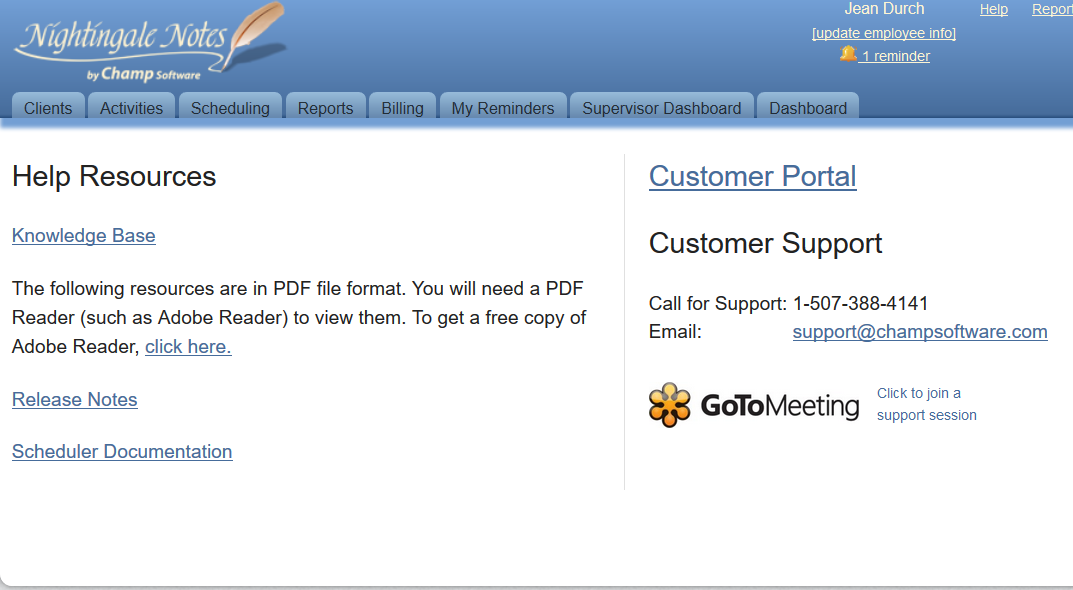 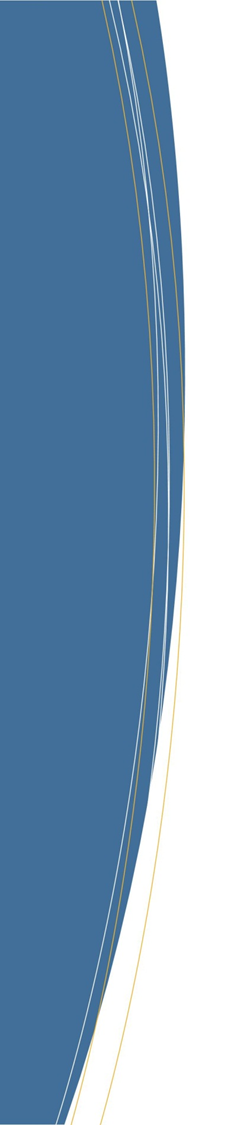 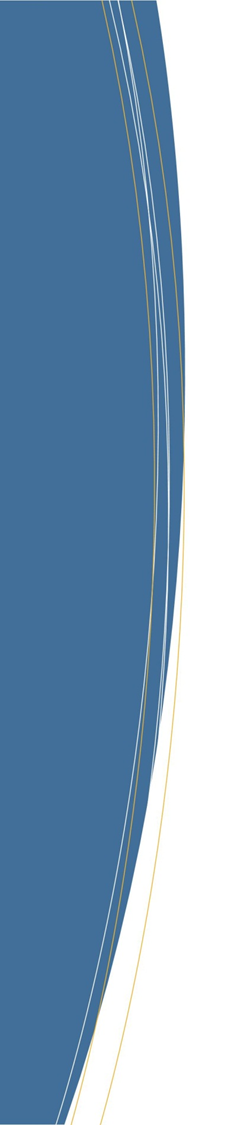 Upcoming Topical Webinars at 10:00 a.m. CT

October 24, 2017 - Champ Portal
November 28, 2017 - Champ Software website/Navigating the Knowledgebase 
January  30, 2018 - Billing 101: Electronic billing  
March 27, 2018 - Charting: Charting a Community Based Client 
May 29, 2018 - Expert Webinar: IT Trends 
July 31, 2018 -  Did You Know: Client details 
September 25, 2018– Billing 101: Episodic Billing for Home Care Agencies
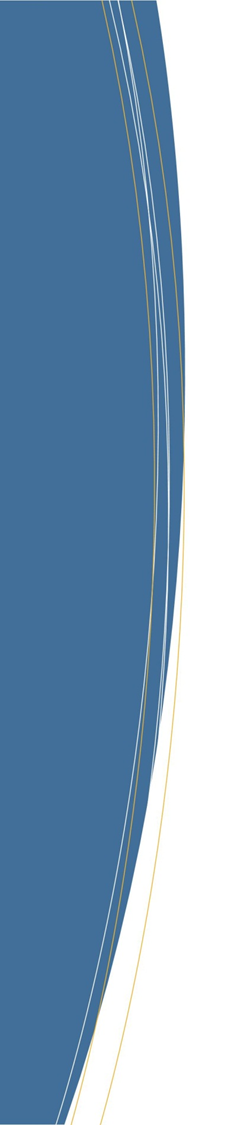 Updates and sharing from participants
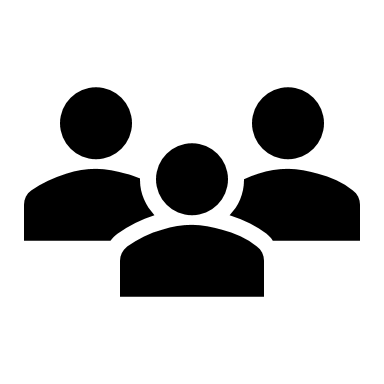 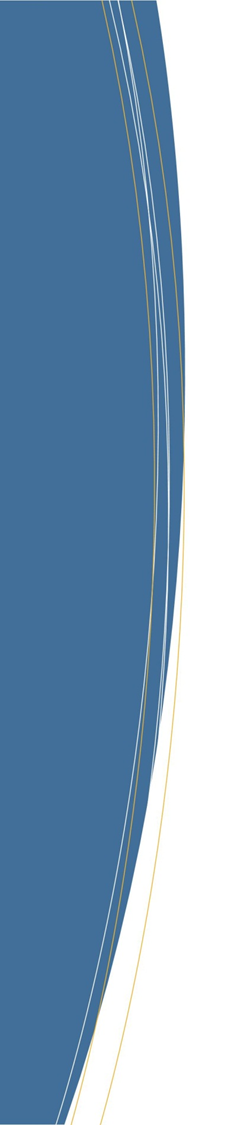 Next Meeting Date and Plan


Thursday, November 30, 2017

10:00 a.m.
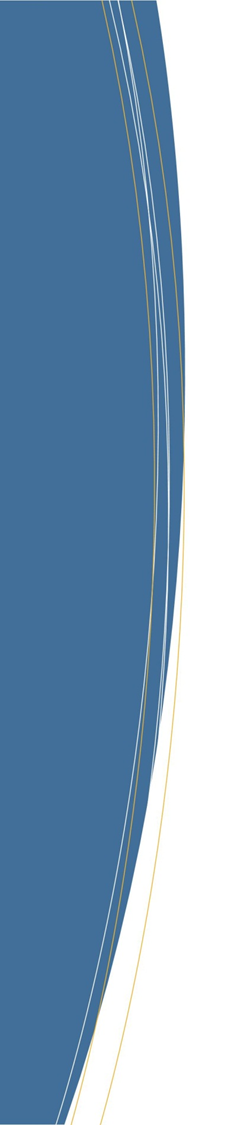 Thank You to Eau Claire City County Health Department and Pierce County Health Department for Presenting Today! 

If you have suggestions for topics to be covered at our next meeting please send them to Jenny Lenbom or 
to Jean Durch.

jean.durch@champsoftware.com
JLenbom@co.chippewa.wi.us